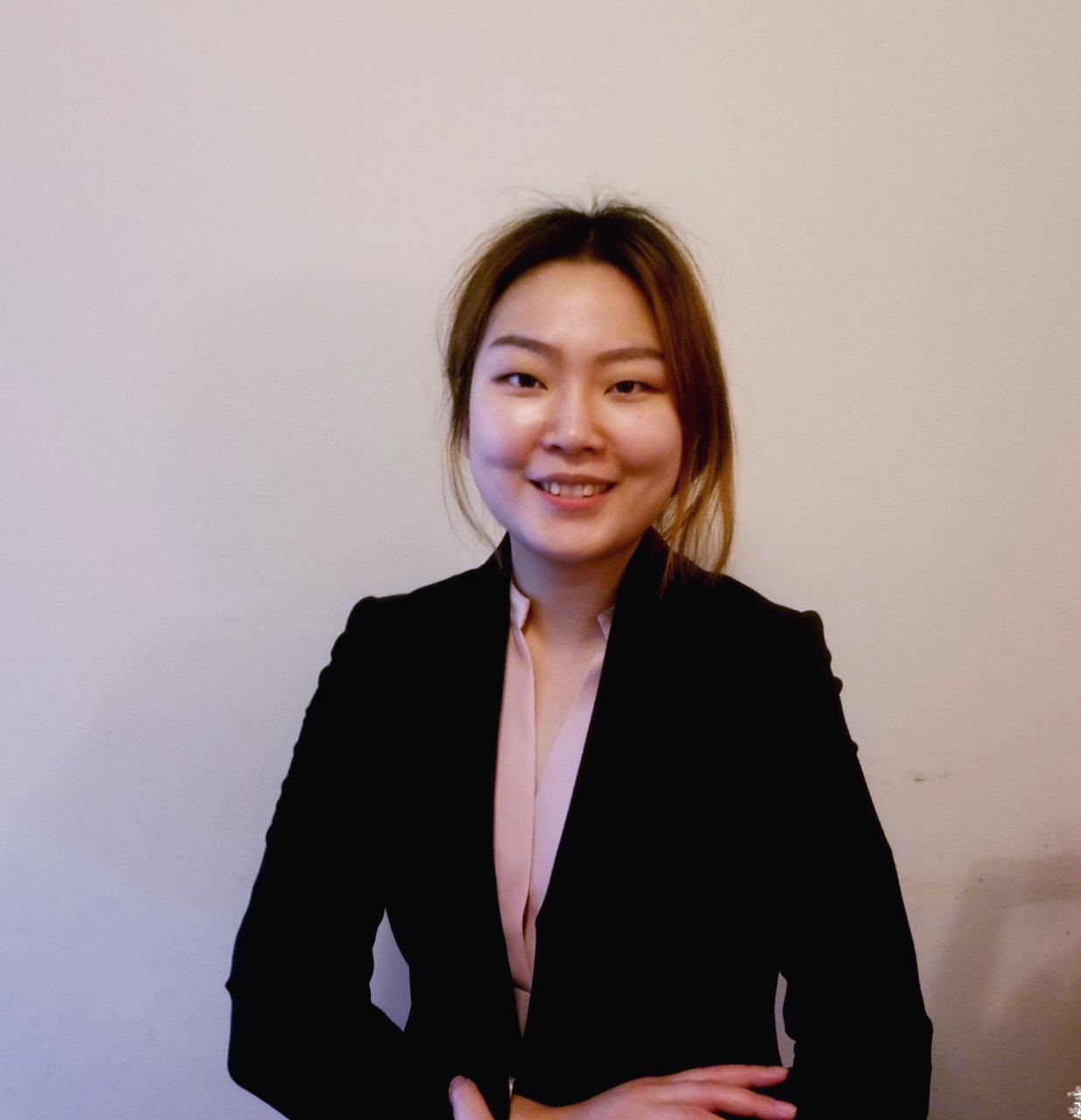 Intern of the Month